Yes to Autism

David Burns
Morning break

10:30-11:00
Workshop Session 111:00-12:15
SENCo Updates

Sarah Kiel
An introduction to Dyslexia 
Lisa Karalius
Making Sense of Autism
Mehal Shah
Neurodiversity and Mental Health
Niki Wilson
Lunch

12:30-13:15
Neurodiversity in Education

Suzy Rowland
Workshop Session 214:30-15:45
SEN Services Update

Jane Howarth
Your feedback matters
Please take a few minutes to complete our online conference evaluation form. 



Thank you!
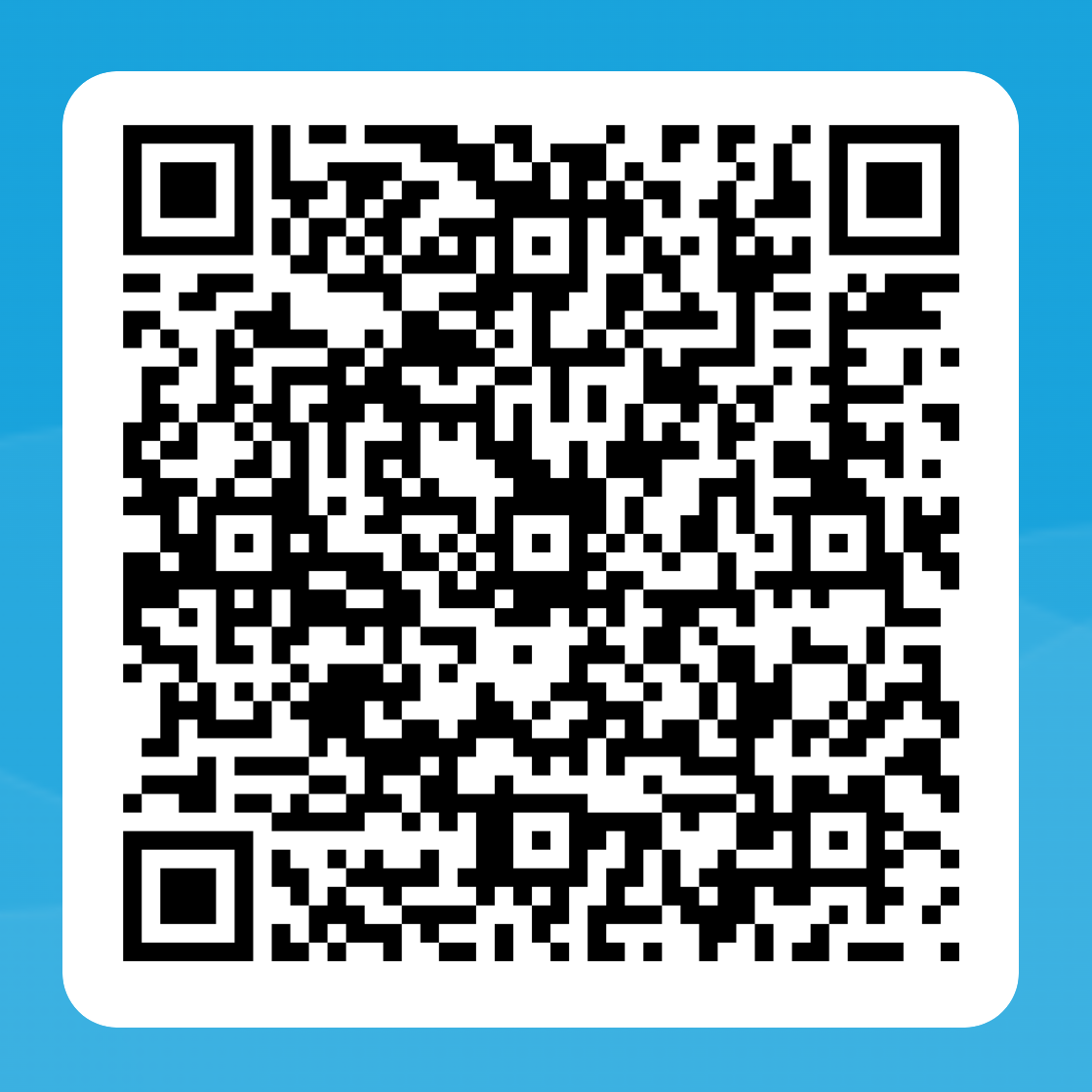